ECE 671 – Lecture 8
Network Adapters
Network adapters
Use in network system or end-systems
Implements layer 2 processing
ECE 671
2
Design challenges
Throughput preservation
Needs to sustain link data rate
Asynchronous operation
Asynchronous packet arrival
Variable packet size
Interface to processor
Avoid negative impact on processing performance
ECE 671
3
Basic network adapter
How does packet reception and processing work?
ECE 671
4
How to store a packet in memory?
What data structures are suitable for packet storage?
ECE 671
5
Packet buffer
Ring buffer:
ECE 671
6
Packet buffer
mbuf:
ECE 671
7
Performance estimation
Consider each step:
Task switch: tS
Get address of free memory: tMM1
Set up DMA controller: tDMA
Transfer packet over bus: N/D*tB
Append packet to queue: tMM2
Time to next packet: tA
ECE 671
8
Throughput performance
Simulation of baseline adapter:
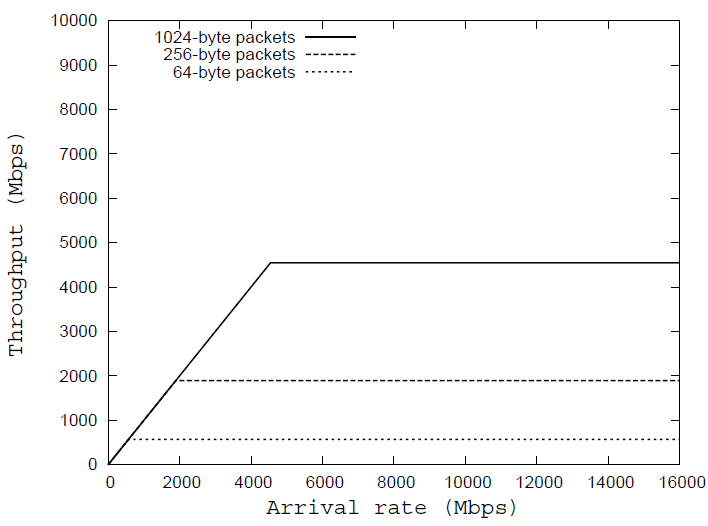 ECE 671
9
Memory management
MMU uses specialized hardware to manage memory
Enqueue/dequeue operations
Free lists
Local memory maintain information about main memory
MMU implements operations faster than software
ECE 671
10
Throughput performance
Simulation of adapter with MMU:
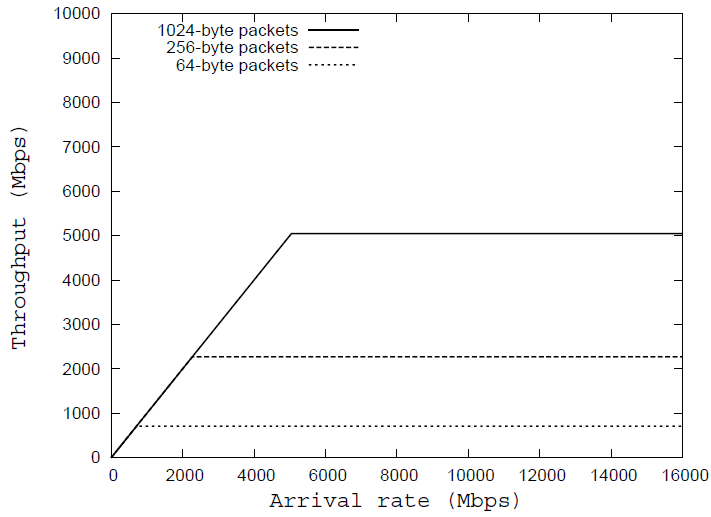 ECE 671
11
Local memory for processor
Processor is idle during data transfers
Cannot access memory via bus
Local memory for processor for parallel operation
Pipelining of data transfers and processing
ECE 671
12
Throughput performance
Simulation of adapter with MMU and local memory:
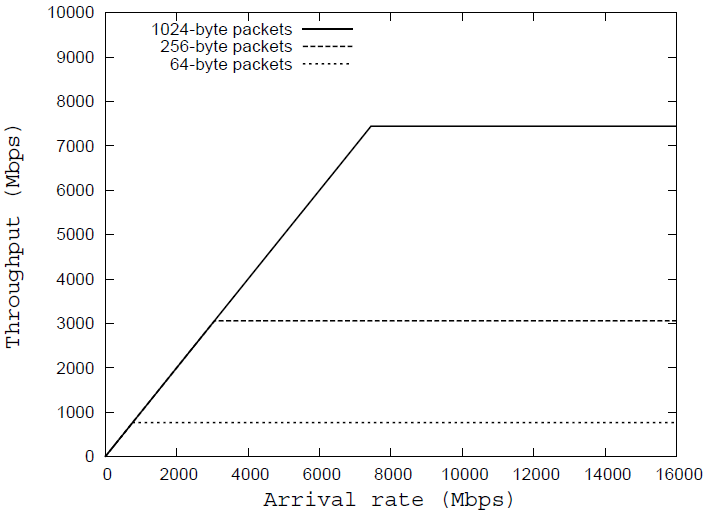 ECE 671
13
Comparison
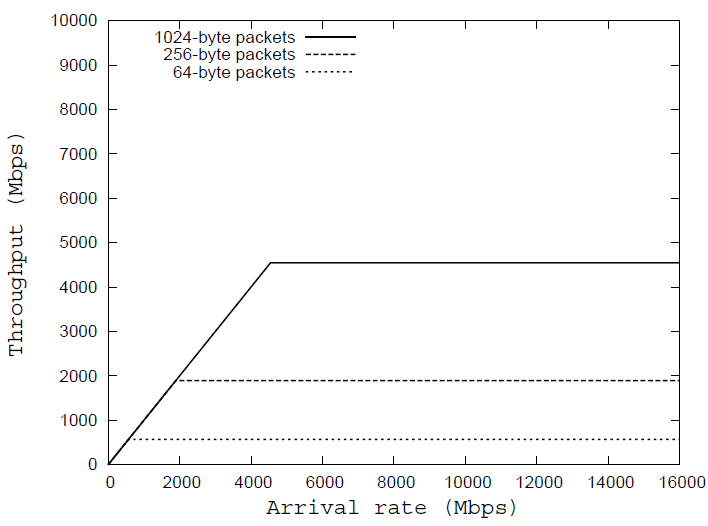 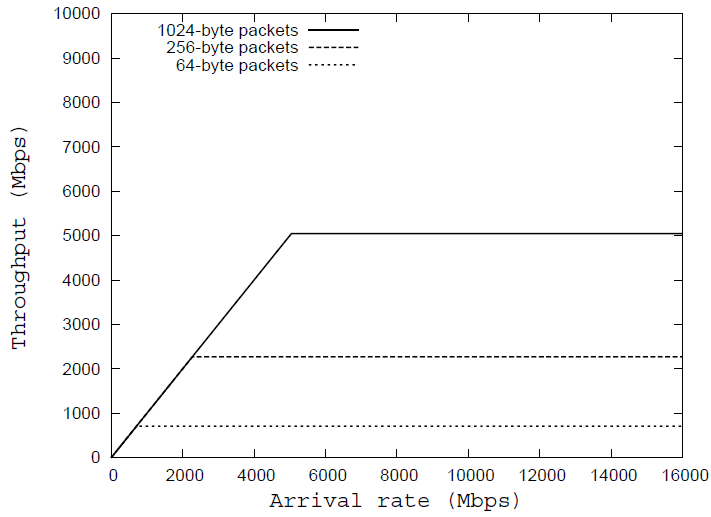 Baseline
MMU
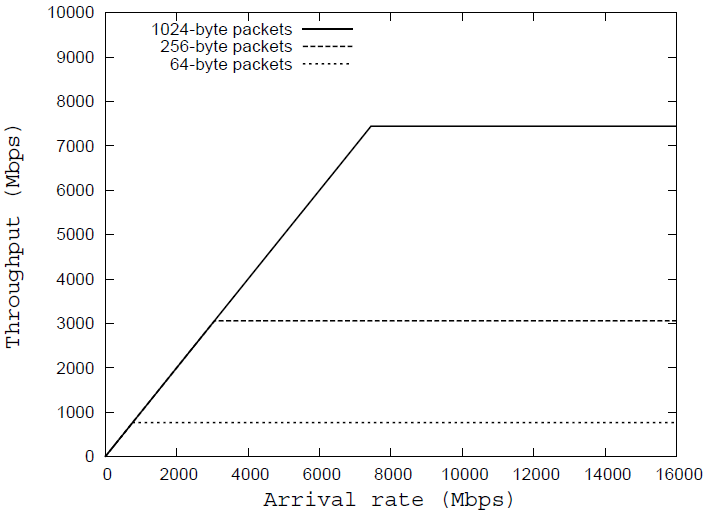 MMU & local memory
ECE 671
14
Further improvements
Other techniques to improve throughput
Intelligent DMA (no processor setup required)
Multiprocessor configuration (parallel operation possible)
Multiple MMUs
ECE 671
15
Network adapters and OS
On end-system, protocol stack is implemented in OS
Network adapter implements Layer 2 processing
OS implements Layer 3-5/7 processing
How is asynchronous packet arrival handled?
ECE 671
16
TCP Segmentation Offload
TCP/IP
Large Segment
NIC
Segmentation & Checksum Offload
17
MTU-sized Ethernet Frames
Reduces load in OS by transferring processing to NIC
Segmentation performed at sending NIC
Re-assembly performed at receiving NIC
ECE 671
17
TCP Segmentation Offload
Issues when lot’s of short packets
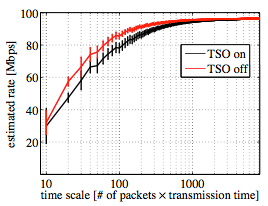